Exercícios
Variação compensatória e equivalente
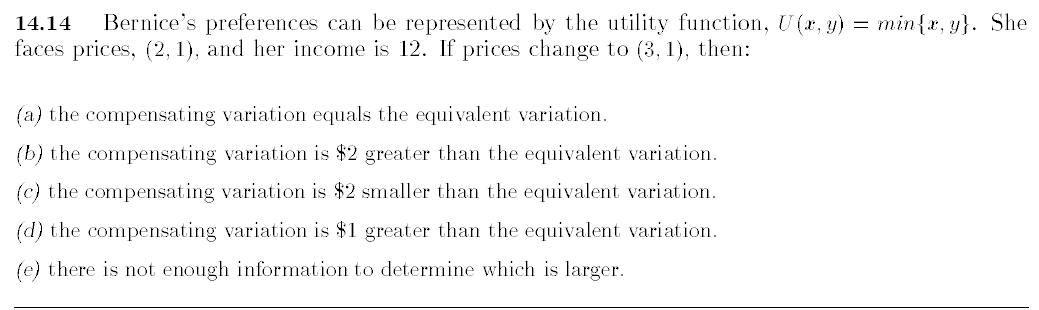 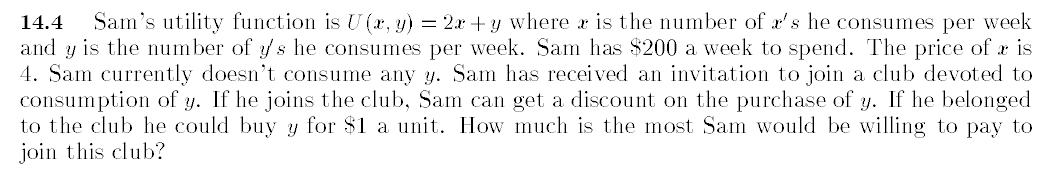